《春季高考 英语专项突破》
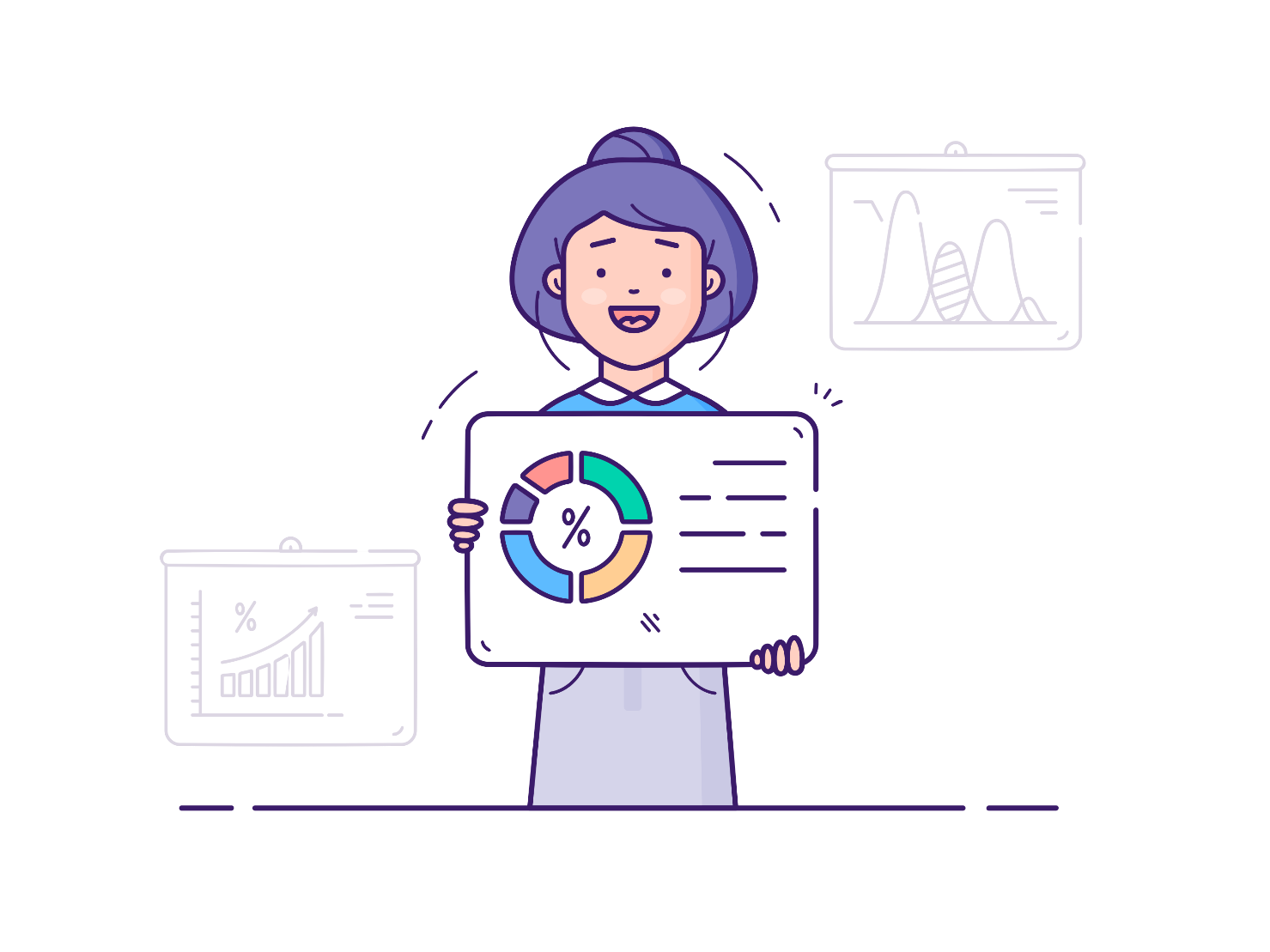 电子教案
第三部分  专题
专题三　交 际 应 用
第页，共86页
续表
第页，共86页
【知识点一】 交际功能项目表
1. 问候与道别(Greeting and saying goodbye)
2. 引荐与介绍(Introducing oneself and others)
3. 感谢与道歉(Expressing thanks and making apologies)
4. 预约与邀请(Making appointments and invitations)
5. 祝愿与祝贺(Expressing wishes and congratulations)
第页，共86页
6. 求助与提供帮助(Asking for and offering help)
7. 赞同与反对(Expressing agreement and disagreement)
8. 接受与拒绝(Accepting and rejecting)
9. 劝告与建议(Giving advice and making suggestions)
10. 询问与提供信息(Seeking and offering information)
第页，共86页
【知识点二】 话题项目表
1. 个人与家庭(Personal information and family)
个人信息、亲友、友谊、家庭活动。
2. 学校生活(School life)
校园设施、校园活动、老师与学生、课程、实习实训。
3. 日常生活(Daily life)
文明礼仪、饮食、购物、天气、服装、广告。
第页，共86页
4. 休闲娱乐(Leisure and entertainment)
运动、音乐、电影、游戏、兴趣、爱好。
5. 健康(Health)
疾病、就医、护理、健身。
6. 出行(Travel)
旅游、交通、问路、预订。
第页，共86页
【知识点三】 试题特点及命题走向
1. 试题特点
交际应用是重庆市历年高职考试必考题之一，分两段对话，10个空格，共20分。它以书面形式考查学生的口头交际能力以及逻辑思维能力，主要考查学生能否在一定的交际情境中对所谈事件和说话人之间的关系做出正确的反应以及恰当地运用语言，具有较强的综合性。
第页，共86页
2. 命题走向
(1)交际应用通常是七选五，从后面所给的选项中选出能填入空白处的最佳选项。所给对话不仅提供了完整的语言场景，而且体现了交际用语的情景功能，同时也加大了信息量，有利于对学生进行语言交际能力的考查。《重庆市高等职业教育分类考试文化素质测试考试说明(英语)》要求学生通过英语学习能运用所学的语言知识进行日常对话，然而一些学生由于不具备用英语进行交际的能力(较弱)，很难做出正确的选择。
第页，共86页
(2)从一题一景转向一题多景。交际应用的试题内容多与日常生活、出行有关，问候、打电话、购物、就餐、看病、借物、谈论计划等相关情景的对话知识几乎是历年高职考试中交际应用试题的常考内容。近年来该类试题正由一题只考查一种情景转向一题考查多种情景，即由在一个对话中完成一个情景会话项目的测试转向在一个对话中完成多个项目的测试，注重多种情景的交融与运用。
第页，共86页
【知识点四】 解题步骤及技巧
1. 通览全文，掌握主题
在解题时， 首先快速地通读对话，了解对话的话题是什么。如：运动、音乐、电影、兴趣、爱好、旅游、交通、问路、预订、饮食、购物、天气等。
其次， 明确语言环境。如餐馆、图书馆、车站、商店等不同的地点。理解对话双方的对话意图。
第页，共86页
2. 精读对话， 确定答案
要想做好这种题， 首先要明白什么是“对话”， 并知道对话的结构是什么。
对话就是两个人之间就某一话题的谈话，谈话双方将对这个话题的相关信息进行讨论、交流或询问。对话是由开头，主体，结尾三部分组成。对话的开头一般是一些日常的问候。对话的主体部分多数都是对某一件事或某一活动的内容、时间、地点、方式等信息的问答。对话的结尾多数都是一些因为解决问题后的致
第页，共86页
谢或者对话双方结束对话之前的告别。
在明确对话的结构后，也要明白这类考题的空格是怎么设置的， 在高考的这一类题中，一般会在对话的开头和结尾各设置一个空格， 主体部分设置三个空格。因为开头是一些日常的问候， 所以应记住常用问候语的问候与应答。对话主体空格设置一般会出现两种情况， 一种给出了问句，在空格中需要找出正确的答句。另一种是给出一个答句，需要在空格中找出正确的问句。所以要正确完成这些空格的选择，需要知道一般疑问句、特殊疑问句等
第页，共86页
的问答。同时对话主题部分还可能是邀请与预约、赞同与反对、接受与拒绝等话题， 所以还要明白这些话题的语言知识。对话结尾是致谢和告别，所以要明白致谢和告别的正确表达。
在补全对话的过程中，要根据已经提供的情景和实际情况，准确地理解句子的确切含义，了解整个语境所表达的完整的、确定的意义和句子的内在含义。同时要特别注意不同的国家有不同的语言表达习惯和表达方式。因此， 在补全对话的过程中， 所选的句子要符合英美人的表达习惯，不要出现中式英语的表达。
第页，共86页
3. 重读对话， 验证答案
选好选项后， 应将所选的选项带入对话的空白处进行核查，看全篇对话是否通顺流畅，内容是否清晰，前后意思是否矛盾，所选的选项是否符合对话的语言环境，是否符合上下文的逻辑关系等。
第页，共86页
例1
例2
【例1】　(2021年重庆市对口高职)用所给句子补全下面对话。 选项中有两项为多余选项。
(A)
A: Hey, Jenny!
B: _____ Nice to see you.
A: _____ How's everything going?
B: Fine, thanks. I'm so glad the exams have finished.
A: Me too. Do you have any plans for the summer holiday?
1
2
第页，共86页
例1
例2
B: _____ How about you?
A: I've decided to go to Mexico.
B: Wow, that's great! Who are you going with?
A: _____ We'll stay there for two weeks.
B: That sounds like fun. Have a good trip.
A: _____
3
4
5
第页，共86页
例1
例2
第页，共86页
例1
例2
B
1. _______　2. _______　3. _______　4. _______　5. _______
A
D
C
G
【解析】　1. 根据上文“你好，珍妮”可知答案。
2. “Nice to see you”的答语是“Nice to see you, too”。
3. 根据上文句意“你有暑假计划吗”可知答案。
4. 根据上文句意“你和谁一起去”可知答案。
5. 根据上文句意“祝你们旅途愉快”可知答案。
第页，共86页
例1
例2
【例2】　(2022年重庆市对口高职)用所给句子补全下面对话。选项中有两项为多余选项。
A: Hello. Lisa! May I ask you some questions?
B: Certainly!
A: _____  
B: I was born in England, in a small town near London.
A: How long did you live there?
B: _____ Then we moved to France.
1
2
第页，共86页
例1
例2
A: _____
B: Because my mother got a job there.
A: When did you come to China?
B: _____
A: Just two years? But your Chinese is very good.
B: _____
3
4
5
第页，共86页
例1
例2
第页，共86页
例1
例2
A
1. _______　2. _______　3. _______　4. _______　5. _______
D
B
F
G
【解析】　1. 根据下文“我出生在英国”可知答案。
2. 此处是对上文How long提问的作答。
3. 下文Because连接的句子是对此处Why提问的作答。
4. 此处是对上文When提问的作答。
5. 对上文“你的中文很好”表示感谢。
第页，共86页
(一)
(二)
(三)
(四)
(五)
(六)
(七)
(八)
(九)
(十)
(十一)
(十二)
(十三)
(十四)
(十五)
(十六)
(十七)
(十八)
(十九)
(二十)
(一)
A: You don't look very happy, Betty. What happened?
B: _____
A: When did you buy it?
B: Just half a year ago.
A: It must be very cheap, right?
B: No. _____
1
2
第页，共86页
(一)
(二)
(三)
(四)
(五)
(六)
(七)
(八)
(九)
(十)
(十一)
(十二)
(十三)
(十四)
(十五)
(十六)
(十七)
(十八)
(十九)
(二十)
A: Why did you buy this one?
B: _____ The words in the advertisement sounded good, so I decided to buy one.
A: _____ Some are misleading. They just lead you to buy the products, but they don't tell you anything about the quality of them.
B: You are right. We can't believe them all the time. _____
A: Sure. You should compare more products and choose the best one.
3
4
5
第页，共86页
(一)
(二)
(三)
(四)
(五)
(六)
(七)
(八)
(九)
(十)
(十一)
(十二)
(十三)
(十四)
(十五)
(十六)
(十七)
(十八)
(十九)
(二十)
1. _______　2. _______　3. _______　4. _______　5. _______
G
F
A
E
C
第页，共86页
(一)
(二)
(三)
(四)
(五)
(六)
(七)
(八)
(九)
(十)
(十一)
(十二)
(十三)
(十四)
(十五)
(十六)
(十七)
(十八)
(十九)
(二十)
(二)
A: Hello, Peter! This is Tom speaking.
B: Hello, Tom! How are you?
A: Fine, thanks. _____
B: Yes, I'll be free.
A: I'm going to watch a Peking Opera Show performed by a group of students.
1
第页，共86页
(一)
(二)
(三)
(四)
(五)
(六)
(七)
(八)
(九)
(十)
(十一)
(十二)
(十三)
(十四)
(十五)
(十六)
(十七)
(十八)
(十九)
(二十)
B: Wow, that's so great! _____
A: It is Gathering of Heroes(《群英会》).
B: Where is it?
A: In our school art club.
B: _____
A: At 3：00 p.m. this Sunday.
B: Well, I'm also interested in Peking Opera Show. _____
2
3
4
第页，共86页
(一)
(二)
(三)
(四)
(五)
(六)
(七)
(八)
(九)
(十)
(十一)
(十二)
(十三)
(十四)
(十五)
(十六)
(十七)
(十八)
(十九)
(二十)
A: Of course. So, would you like to watch the show with me?
B: Yes, I can't wait. _____
A: Let's meet at the art club at 2：40 that afternoon.
B: OK! Thanks for calling me. See you then.
A: OK. See you.
5
第页，共86页
(一)
(二)
(三)
(四)
(五)
(六)
(七)
(八)
(九)
(十)
(十一)
(十二)
(十三)
(十四)
(十五)
(十六)
(十七)
(十八)
(十九)
(二十)
1. _______　2. _______　3. _______　4. _______　5. _______
G
E
A
C
D
第页，共86页
(一)
(二)
(三)
(四)
(五)
(六)
(七)
(八)
(九)
(十)
(十一)
(十二)
(十三)
(十四)
(十五)
(十六)
(十七)
(十八)
(十九)
(二十)
(三)
A: Good morning, doctor.
B: Good morning. Sit down, please. You look pale. What's the matter with you?
A: _____ I have a stomachache.
B: What did you eat last night?
A: _____ We had different food, and drank beer a lot.
1
2
第页，共86页
(一)
(二)
(三)
(四)
(五)
(六)
(七)
(八)
(九)
(十)
(十一)
(十二)
(十三)
(十四)
(十五)
(十六)
(十七)
(十八)
(十九)
(二十)
B: _____ Eating too much is bad for your health.
A: Yes. Will I die?
B: Don't worry. _____ Take this medicine and you will be fine quickly.
A: _____, doctor. Thank you.
3
4
5
第页，共86页
(一)
(二)
(三)
(四)
(五)
(六)
(七)
(八)
(九)
(十)
(十一)
(十二)
(十三)
(十四)
(十五)
(十六)
(十七)
(十八)
(十九)
(二十)
1. _______　2. _______　3. _______　4. _______　5. _______
E
B
A
F
D
第页，共86页
(一)
(二)
(三)
(四)
(五)
(六)
(七)
(八)
(九)
(十)
(十一)
(十二)
(十三)
(十四)
(十五)
(十六)
(十七)
(十八)
(十九)
(二十)
(四)
A: Good evening. _____
B: Yes, my name is John Smith. I believe you have a room for me.
A: One moment, please, sir. _____
B: _____
A: Can I have your passport?
B: _____
1
2
3
4
第页，共86页
(一)
(二)
(三)
(四)
(五)
(六)
(七)
(八)
(九)
(十)
(十一)
(十二)
(十三)
(十四)
(十五)
(十六)
(十七)
(十八)
(十九)
(二十)
A: Could you fill in this registration form, please?
B: Yes, of course. Do you also need my wife's passport?
A: No. Thank you. That won't be necessary. Here's your key. Your room number is on the 8th floor. 
B: Thank you. _____
A: Yes. I'll get someone to help you. Just a moment, please.
5
第页，共86页
(一)
(二)
(三)
(四)
(五)
(六)
(七)
(八)
(九)
(十)
(十一)
(十二)
(十三)
(十四)
(十五)
(十六)
(十七)
(十八)
(十九)
(二十)
1. _______　2. _______　3. _______　4. _______　5. _______
D
C
B
E
G
第页，共86页
(一)
(二)
(三)
(四)
(五)
(六)
(七)
(八)
(九)
(十)
(十一)
(十二)
(十三)
(十四)
(十五)
(十六)
(十七)
(十八)
(十九)
(二十)
(五)
A: Hi, Lily! The English contest is coming. I feel a little nervous.
B: Hi, Mike. Don't worry. _____
A: I know, but I still feel nervous. I study late until 12：00 at night these days and I can't sleep well.
B: Really? _____ If I were you, I would go to bed before 10 o'clock.
A: I think so. I will sleep early tonight. _____
1
2
3
第页，共86页
(一)
(二)
(三)
(四)
(五)
(六)
(七)
(八)
(九)
(十)
(十一)
(十二)
(十三)
(十四)
(十五)
(十六)
(十七)
(十八)
(十九)
(二十)
B: I am going to play football.
A: What? _____
B: Yes, I did. But doing sports is very important for our health. Now I try to do sports every day.
A: That's great.
B: _____ Doing exercise can make you relaxed.
A: OK. Let's go.
4
5
第页，共86页
(一)
(二)
(三)
(四)
(五)
(六)
(七)
(八)
(九)
(十)
(十一)
(十二)
(十三)
(十四)
(十五)
(十六)
(十七)
(十八)
(十九)
(二十)
1. _______　2. _______　3. _______　4. _______　5. _______
B
C
E
A
D
第页，共86页
(一)
(二)
(三)
(四)
(五)
(六)
(七)
(八)
(九)
(十)
(十一)
(十二)
(十三)
(十四)
(十五)
(十六)
(十七)
(十八)
(十九)
(二十)
(六)
A: Tomorrow is Saturday. But I think I will still be busy.
B: _____
A: Because I have to take math lessons in the morning.
B: What about the afternoon?
A: _____
B: Well, shall we do something meaningful in the afternoon?
1
2
第页，共86页
(一)
(二)
(三)
(四)
(五)
(六)
(七)
(八)
(九)
(十)
(十一)
(十二)
(十三)
(十四)
(十五)
(十六)
(十七)
(十八)
(十九)
(二十)
A: _____ We're just 13-year-old children.
B: _____ We can clean them to make our city tidy.
A: That sounds nice. _____
B: At half past two at Zhongshan Stop.
A: OK. See you then!
3
4
5
第页，共86页
(一)
(二)
(三)
(四)
(五)
(六)
(七)
(八)
(九)
(十)
(十一)
(十二)
(十三)
(十四)
(十五)
(十六)
(十七)
(十八)
(十九)
(二十)
1. _______　2. _______　3. _______　4. _______　5. _______
D
B
G
A
F
第页，共86页
(一)
(二)
(三)
(四)
(五)
(六)
(七)
(八)
(九)
(十)
(十一)
(十二)
(十三)
(十四)
(十五)
(十六)
(十七)
(十八)
(十九)
(二十)
(七)
A: Hello. May I speak to David?
B: _____
A: Hi, David! This is Lin Tao speaking.
B: Hi, Lin Tao. What's up?
A: What are you going to do next Sunday?
B: _____ Do you have any ideas?
1
2
第页，共86页
(一)
(二)
(三)
(四)
(五)
(六)
(七)
(八)
(九)
(十)
(十一)
(十二)
(十三)
(十四)
(十五)
(十六)
(十七)
(十八)
(十九)
(二十)
A: Shall we go to the zoo? I hear there's a dolphin(海豚) show there.
B: A dolphin show? Good idea！_____
A: By bike.
B: _____
A: At half past nine.
B: _____
A: Let's meet outside the zoo gate.
B: All right. See you then.
3
4
5
第页，共86页
(一)
(二)
(三)
(四)
(五)
(六)
(七)
(八)
(九)
(十)
(十一)
(十二)
(十三)
(十四)
(十五)
(十六)
(十七)
(十八)
(十九)
(二十)
1. _______　2. _______　3. _______　4. _______　5. _______
D
B
E
F
G
第页，共86页
(一)
(二)
(三)
(四)
(五)
(六)
(七)
(八)
(九)
(十)
(十一)
(十二)
(十三)
(十四)
(十五)
(十六)
(十七)
(十八)
(十九)
(二十)
(八)
A: What do you often do in your free time?
B: _____
A: It's great! I can't play the piano. But I can play the guitar.
B: _____
A: I like pop music. What about you?
1
2
第页，共86页
(一)
(二)
(三)
(四)
(五)
(六)
(七)
(八)
(九)
(十)
(十一)
(十二)
(十三)
(十四)
(十五)
(十六)
(十七)
(十八)
(十九)
(二十)
B: I also like it. _____ I like folk music best. I'm Tenger's fan. I like singing all of his songs.
A: I know little about folk music, but I enjoy listening to Song Zuying's songs.
B: _____
A: Yes, I like them. My favourite English song is Yesterday Once More.
B: _____ But I prefer Take Me to Your Heart.
3
4
5
第页，共86页
(一)
(二)
(三)
(四)
(五)
(六)
(七)
(八)
(九)
(十)
(十一)
(十二)
(十三)
(十四)
(十五)
(十六)
(十七)
(十八)
(十九)
(二十)
1. _______　2. _______　3. _______　4. _______　5. _______
B
C
A
G
E
第页，共86页
(一)
(二)
(三)
(四)
(五)
(六)
(七)
(八)
(九)
(十)
(十一)
(十二)
(十三)
(十四)
(十五)
(十六)
(十七)
(十八)
(十九)
(二十)
(九)
A: Good morning. _____
B: Yes. _____ I think I wear Size 6.
A: Let me see... _____ They are very nice, and they are not expensive.
B: Oh, I'll try them on. Hmm...They seem to fit. _____
A: Nine dollars and ninety cents.
1
2
3
4
第页，共86页
(一)
(二)
(三)
(四)
(五)
(六)
(七)
(八)
(九)
(十)
(十一)
(十二)
(十三)
(十四)
(十五)
(十六)
(十七)
(十八)
(十九)
(二十)
B: All right. _____ Here's ten dollars.
A: OK. Here is your change.
B: Thank you.
A: Welcome again.
5
第页，共86页
(一)
(二)
(三)
(四)
(五)
(六)
(七)
(八)
(九)
(十)
(十一)
(十二)
(十三)
(十四)
(十五)
(十六)
(十七)
(十八)
(十九)
(二十)
1. _______　2. _______　3. _______　4. _______　5. _______
D
F
E
B
G
第页，共86页
(一)
(二)
(三)
(四)
(五)
(六)
(七)
(八)
(九)
(十)
(十一)
(十二)
(十三)
(十四)
(十五)
(十六)
(十七)
(十八)
(十九)
(二十)
(十)
A: Alex, can I throw your toy train away?
B: _____ I have played with it for ten years.
A: But it is too old and it is broken. Why do you still want to keep it?
B: _____
A: All right. And many of your clothes are too small to wear. _____
B: We can sell them in a yard sale.
1
2
3
第页，共86页
(一)
(二)
(三)
(四)
(五)
(六)
(七)
(八)
(九)
(十)
(十一)
(十二)
(十三)
(十四)
(十五)
(十六)
(十七)
(十八)
(十九)
(二十)
A: Then we will give the money to the children's home!
B: Sounds great! _____
A: Is tomorrow OK?
B: I'm sorry, Mum. I'll have to help my friend Ted with his lessons then.
A: _____
B: No problem.
4
5
第页，共86页
(一)
(二)
(三)
(四)
(五)
(六)
(七)
(八)
(九)
(十)
(十一)
(十二)
(十三)
(十四)
(十五)
(十六)
(十七)
(十八)
(十九)
(二十)
1. _______　2. _______　3. _______　4. _______　5. _______
D
B
E
A
F
第页，共86页
(一)
(二)
(三)
(四)
(五)
(六)
(七)
(八)
(九)
(十)
(十一)
(十二)
(十三)
(十四)
(十五)
(十六)
(十七)
(十八)
(十九)
(二十)
(十一)
A: Hi, Tom. Would you like to do something to protect the environment?
B: _____ But what should I do?
A: Well. _____
B: Yes, it's easy. What else?
A: Second, you'd better walk or ride a bike. _____
1
2
3
第页，共86页
(一)
(二)
(三)
(四)
(五)
(六)
(七)
(八)
(九)
(十)
(十一)
(十二)
(十三)
(十四)
(十五)
(十六)
(十七)
(十八)
(十九)
(二十)
B: That will save money, too. _____
A: Try to recycle paper.
B: Mm...Newspapers, magazines. We get a lot of paper.
A: _____
B: OK, I've got these.
4
5
第页，共86页
(一)
(二)
(三)
(四)
(五)
(六)
(七)
(八)
(九)
(十)
(十一)
(十二)
(十三)
(十四)
(十五)
(十六)
(十七)
(十八)
(十九)
(二十)
1. _______　2. _______　3. _______　4. _______　5. _______
G
B
E
D
A
第页，共86页
(一)
(二)
(三)
(四)
(五)
(六)
(七)
(八)
(九)
(十)
(十一)
(十二)
(十三)
(十四)
(十五)
(十六)
(十七)
(十八)
(十九)
(二十)
(十二)
A: _____ Could you tell me how to get to Beijing Hotel?
B: Beijing Hotel? Er...It's near the post office.
A: _____
B: It's about 5 kilometres away.
A: _____
B: Yes, No. 402 bus will take you right there.
1
2
3
第页，共86页
(一)
(二)
(三)
(四)
(五)
(六)
(七)
(八)
(九)
(十)
(十一)
(十二)
(十三)
(十四)
(十五)
(十六)
(十七)
(十八)
(十九)
(二十)
A: Where is the bus stop?
B: Go straight ahead and take the first turning on the right. It's on your left. _____
A: Thank you.
B: _____
4
5
第页，共86页
(一)
(二)
(三)
(四)
(五)
(六)
(七)
(八)
(九)
(十)
(十一)
(十二)
(十三)
(十四)
(十五)
(十六)
(十七)
(十八)
(十九)
(二十)
1. _______　2. _______　3. _______　4. _______　5. _______
C
F
E
G
D
第页，共86页
(一)
(二)
(三)
(四)
(五)
(六)
(七)
(八)
(九)
(十)
(十一)
(十二)
(十三)
(十四)
(十五)
(十六)
(十七)
(十八)
(十九)
(二十)
(十三)
A: Hello. May I speak to Mr. Green?
B: Speaking.
A: _____ This is Liu Wei from the Travelling Agency(旅行社).
B: Good evening, Mr. Liu.
A: I want to tell you that a visit to Zhangjiajie has been arranged(安排). _____
1
2
第页，共86页
(一)
(二)
(三)
(四)
(五)
(六)
(七)
(八)
(九)
(十)
(十一)
(十二)
(十三)
(十四)
(十五)
(十六)
(十七)
(十八)
(十九)
(二十)
B: Certainly. I've been looking forward to it. _____
A: Tomorrow morning at 7：30. _____ Please try to be ready before that time.
B: I will. Thank you. Is that all?
A: _____ Goodbye.
B: Goodbye.
3
4
5
第页，共86页
(一)
(二)
(三)
(四)
(五)
(六)
(七)
(八)
(九)
(十)
(十一)
(十二)
(十三)
(十四)
(十五)
(十六)
(十七)
(十八)
(十九)
(二十)
1. _______　2. _______　3. _______　4. _______　5. _______
A
B
D
E
C
第页，共86页
(一)
(二)
(三)
(四)
(五)
(六)
(七)
(八)
(九)
(十)
(十一)
(十二)
(十三)
(十四)
(十五)
(十六)
(十七)
(十八)
(十九)
(二十)
(十四)
A: What are you going to get Mike for his birthday?
B: _____ What about some flowers?
A: No, they are too boring. _____
B: I like cats. _____ And he doesn't like animals.
A: Why don't you buy him a woollen hat?
1
2
3
第页，共86页
(一)
(二)
(三)
(四)
(五)
(六)
(七)
(八)
(九)
(十)
(十一)
(十二)
(十三)
(十四)
(十五)
(十六)
(十七)
(十八)
(十九)
(二十)
B: Oh, no. _____ People don't wear a woollen hat in such hot weather.
A: _____
B: Ha-ha, good idea.
4
5
第页，共86页
(一)
(二)
(三)
(四)
(五)
(六)
(七)
(八)
(九)
(十)
(十一)
(十二)
(十三)
(十四)
(十五)
(十六)
(十七)
(十八)
(十九)
(二十)
1. _______　2. _______　3. _______　4. _______　5. _______
C
D
E
B
A
第页，共86页
(一)
(二)
(三)
(四)
(五)
(六)
(七)
(八)
(九)
(十)
(十一)
(十二)
(十三)
(十四)
(十五)
(十六)
(十七)
(十八)
(十九)
(二十)
(十五)
A: Hi, Paul. _____ Where have you been?
B: I went to Colombia to continue my study three months ago.
A: Really? _____
B: Of course. It is a large country and it has the Caribbean Sea coastline.
A: What about the weather there?
1
2
第页，共86页
(一)
(二)
(三)
(四)
(五)
(六)
(七)
(八)
(九)
(十)
(十一)
(十二)
(十三)
(十四)
(十五)
(十六)
(十七)
(十八)
(十九)
(二十)
B: _____
A: Is there anything in our country similar to that in Colombia?
B: Yes. _____ The main food in both countries is potatoes and corn.
A: _____
B: You are welcome.
3
4
5
第页，共86页
(一)
(二)
(三)
(四)
(五)
(六)
(七)
(八)
(九)
(十)
(十一)
(十二)
(十三)
(十四)
(十五)
(十六)
(十七)
(十八)
(十九)
(二十)
1. _______　2. _______　3. _______　4. _______　5. _______
F
G
E
B
D
第页，共86页
(一)
(二)
(三)
(四)
(五)
(六)
(七)
(八)
(九)
(十)
(十一)
(十二)
(十三)
(十四)
(十五)
(十六)
(十七)
(十八)
(十九)
(二十)
(十六)
A: Where have you been, Mike? I phoned you, but you weren't in.
B: _____
A: Why did you go there?
B: _____ It has made several old people who live nearby sick.
A: _____
1
2
3
第页，共86页
(一)
(二)
(三)
(四)
(五)
(六)
(七)
(八)
(九)
(十)
(十一)
(十二)
(十三)
(十四)
(十五)
(十六)
(十七)
(十八)
(十九)
(二十)
B: Do you think Greener China can do something?
A: _____ I think we should write a letter to the newspaper about the pollution.
B: _____ It's our duty to protect the environment.
4
5
第页，共86页
(一)
(二)
(三)
(四)
(五)
(六)
(七)
(八)
(九)
(十)
(十一)
(十二)
(十三)
(十四)
(十五)
(十六)
(十七)
(十八)
(十九)
(二十)
1. _______　2. _______　3. _______　4. _______　5. _______
B
C
D
E
G
第页，共86页
(一)
(二)
(三)
(四)
(五)
(六)
(七)
(八)
(九)
(十)
(十一)
(十二)
(十三)
(十四)
(十五)
(十六)
(十七)
(十八)
(十九)
(二十)
(十七)
A: This was a really wonderful dinner, Ann.
B: _____ Would you like some more coffee, Joe?
A: No, thanks. _____
B: A photo.
A: That's a nice picture. _____
1
2
3
第页，共86页
(一)
(二)
(三)
(四)
(五)
(六)
(七)
(八)
(九)
(十)
(十一)
(十二)
(十三)
(十四)
(十五)
(十六)
(十七)
(十八)
(十九)
(二十)
B: Well, that's Laura, my daughter, and that's her husband, Jack. _____
A: The little girl must be your granddaughter.
B: Yes, that's Rose. _____
A: What a lovely family!
4
5
第页，共86页
(一)
(二)
(三)
(四)
(五)
(六)
(七)
(八)
(九)
(十)
(十一)
(十二)
(十三)
(十四)
(十五)
(十六)
(十七)
(十八)
(十九)
(二十)
1. _______　2. _______　3. _______　4. _______　5. _______
A
C
F
D
G
第页，共86页
(一)
(二)
(三)
(四)
(五)
(六)
(七)
(八)
(九)
(十)
(十一)
(十二)
(十三)
(十四)
(十五)
(十六)
(十七)
(十八)
(十九)
(二十)
(十八)
A: Hello, Bob! How is it going?
B: Hello, Kate! _____ And you?
A: Very well. What's your plan for the summer holiday?
B: I had a Chinese course last year, and I'd like to go on with it this summer holiday.
A: How was the course? _____
1
2
第页，共86页
(一)
(二)
(三)
(四)
(五)
(六)
(七)
(八)
(九)
(十)
(十一)
(十二)
(十三)
(十四)
(十五)
(十六)
(十七)
(十八)
(十九)
(二十)
B: Yes. It seemed that way at first. But after a while it became easier.
A: You were the best in the class, right?
B: I did get an A. Well, could you tell me your summer holiday plan? _____
A: No, not this summer holiday. _____
B: That sounds very interesting. Can I go with you?
A: _____ Oh, here comes the bus! Goodbye!
B: Goodbye!
3
4
5
第页，共86页
(一)
(二)
(三)
(四)
(五)
(六)
(七)
(八)
(九)
(十)
(十一)
(十二)
(十三)
(十四)
(十五)
(十六)
(十七)
(十八)
(十九)
(二十)
1. _______　2. _______　3. _______　4. _______　5. _______
G
E
D
B
A
第页，共86页
(一)
(二)
(三)
(四)
(五)
(六)
(七)
(八)
(九)
(十)
(十一)
(十二)
(十三)
(十四)
(十五)
(十六)
(十七)
(十八)
(十九)
(二十)
(十九)
A: You didn't go to the summer camp. Why?
B: _____
A: I'm sorry to hear that. Is she better now?
B: _____ You must have enjoyed the summer camp.
A: Yeah. I learned a lot and made many new friends.
1
2
第页，共86页
(一)
(二)
(三)
(四)
(五)
(六)
(七)
(八)
(九)
(十)
(十一)
(十二)
(十三)
(十四)
(十五)
(十六)
(十七)
(十八)
(十九)
(二十)
B: _____
A: That's right. Taking part in a summer camp is a really amazing experience.
B: _____
A: Of course. _____
B: OK.
3
4
5
第页，共86页
(一)
(二)
(三)
(四)
(五)
(六)
(七)
(八)
(九)
(十)
(十一)
(十二)
(十三)
(十四)
(十五)
(十六)
(十七)
(十八)
(十九)
(二十)
1. _______　2. _______　3. _______　4. _______　5. _______
G
B
D
F
E
第页，共86页
(一)
(二)
(三)
(四)
(五)
(六)
(七)
(八)
(九)
(十)
(十一)
(十二)
(十三)
(十四)
(十五)
(十六)
(十七)
(十八)
(十九)
(二十)
(二十)
A: Hello! Susan. Can I ask you some questions about your vacation plans?
B: Sure.
A: _____
B: I'm going to Tibet.
A: Great! _____
B: I'm going with my parents.
A: _____
1
2
3
第页，共86页
(一)
(二)
(三)
(四)
(五)
(六)
(七)
(八)
(九)
(十)
(十一)
(十二)
(十三)
(十四)
(十五)
(十六)
(十七)
(十八)
(十九)
(二十)
B: For a week.
A: _____
B: It's about 1,000 miles.
A: _____
B: We are taking the train. It's safer and cheaper.
A: Well, have a good time!
B: Thank you very much.
A: You're welcome.
4
5
第页，共86页
(一)
(二)
(三)
(四)
(五)
(六)
(七)
(八)
(九)
(十)
(十一)
(十二)
(十三)
(十四)
(十五)
(十六)
(十七)
(十八)
(十九)
(二十)
1. _______　2. _______　3. _______　4. _______　5. _______
D
C
B
A
G
第页，共86页
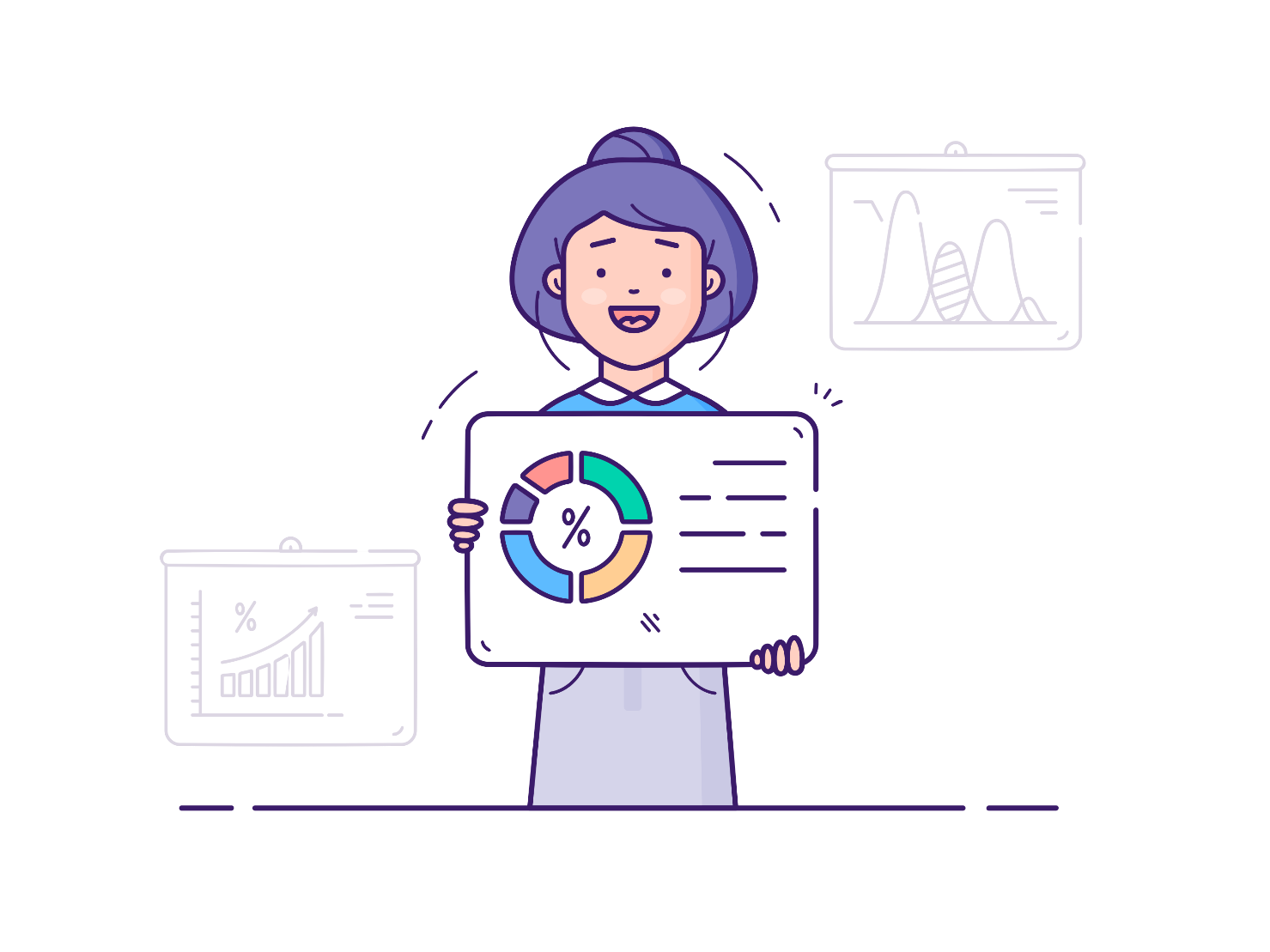 Thank you！